DOE State Authorization Rules
A Thorny Process with Prickly Repercussions

Martha Ellis, Ph.D.
University of Texas System
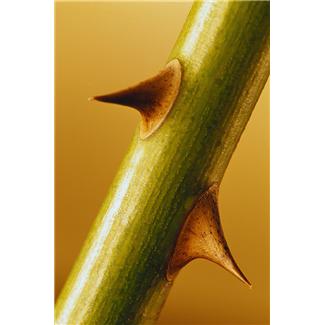 Why State Regulation?
Categories
Online Learning
Physical Presence
Recruiting/Marketing
Complaints
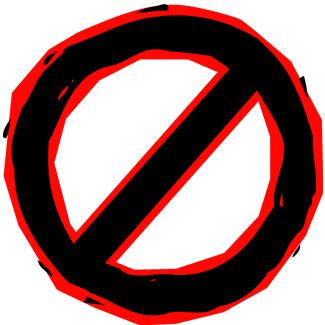 Online LearningFederal vacated by U.S. District Court Ruling on July 12, 2011 State Laws still apply
Some states regulate and some do not
It depends
Exemptions, ambiguous, explicit,  physical presence
Physical Presence
Clinicals, internships, student teaching
Testing center
Faculty or staff living in the host state
Recruitment activities
Recruitment and Marketing
College fairs
Recruiters in the state
Marketing through local media
Local telephone number, local host internet URL
Contacts for Complaints
SACS
Contact information for all states and protectorates
Deadline was July 1, 2011
Penalties
Federal financial aid—misrepresentation, complaints
State fines
Deadlines—July 1, 2011and immediate
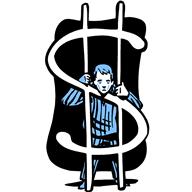 Process
Who is your “go –to” person
Review enrollment history
Review regulations in top enrollment states and know those that do not require approval
Engage key campus leaders
Create short profile to send to regulators
Document everything you do
Create digital depository for documents
Process Cont.
Pay the many fees
Communicate to internal stakeholders
Keep working on the process
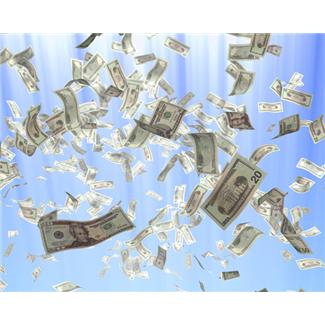 Resources
http://cpupc.org/doestateauthorization.html

http://wcet.wiche.edu/wcet/docs/state-approval/FinalStateApprovalRegulationsforDistanceEducationAStarterListwithAddendum2.pdf

http://www.sheeo.org/stateauth/Distance%20Education%20State%20Fees%20-%20Summary.pdf
Questions and comments